Progress and development
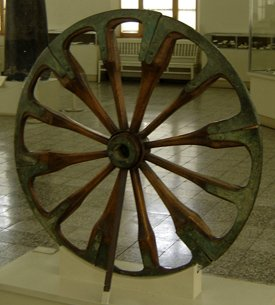 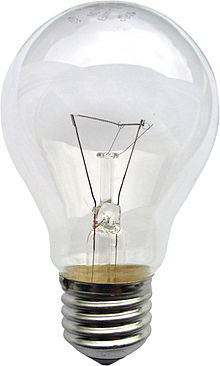 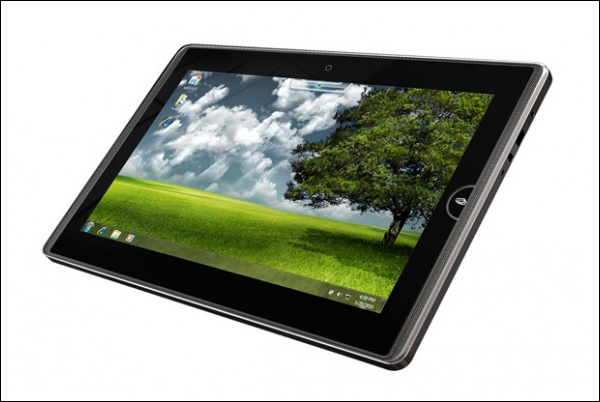 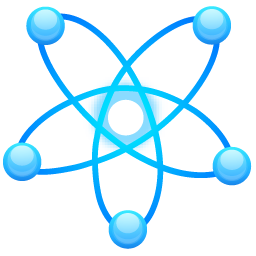 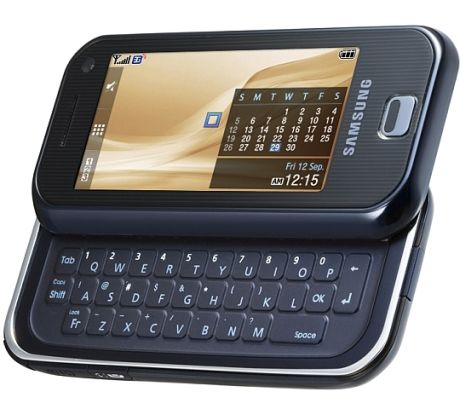 Modern Technologies and Their Influence on Our Life and Language
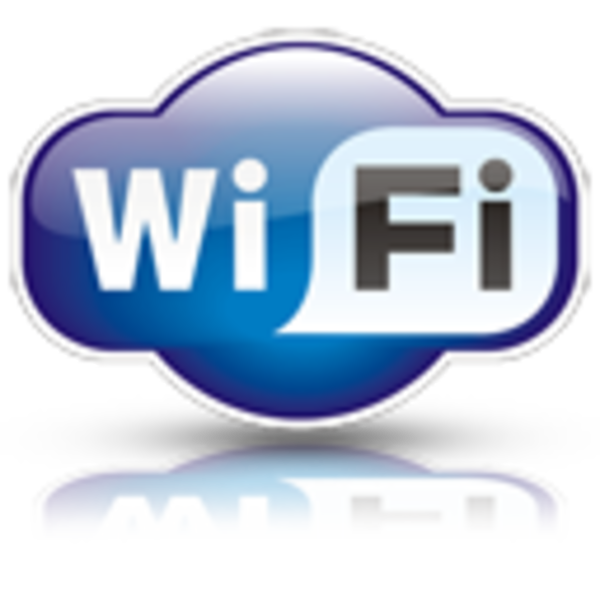 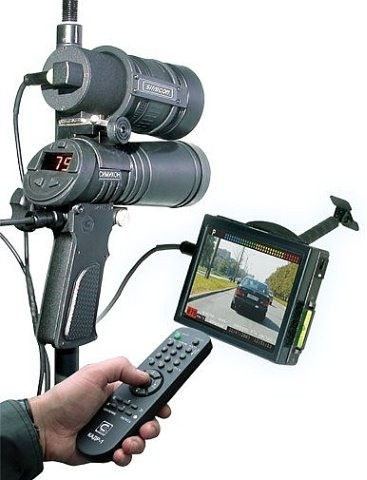 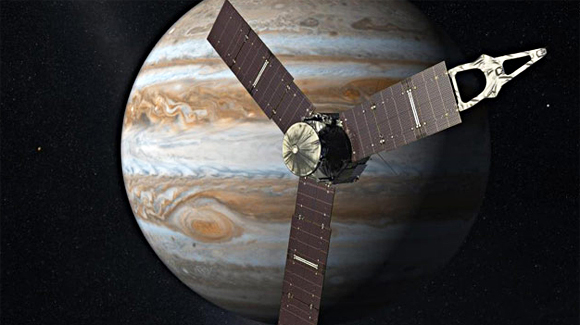 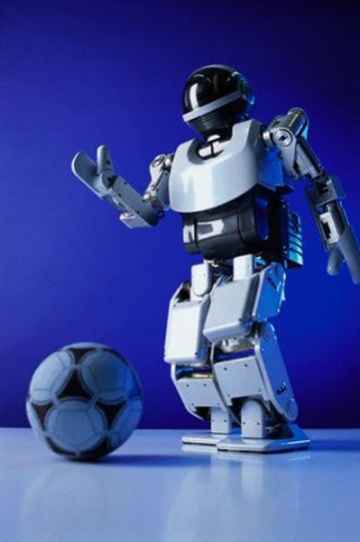 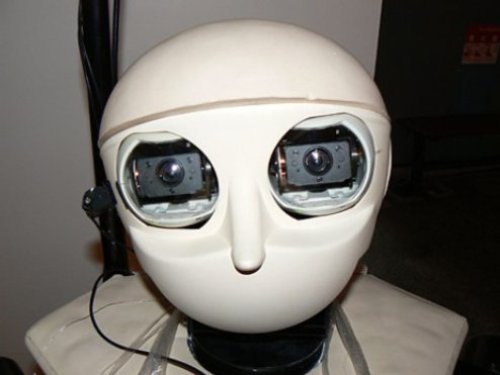 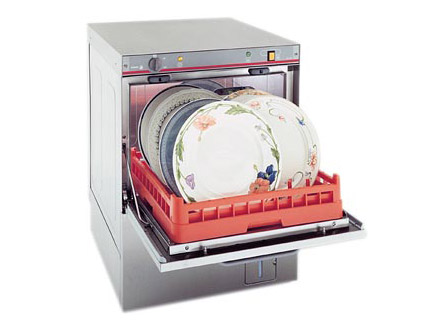 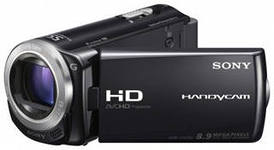 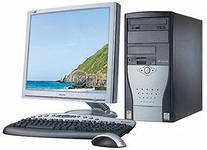 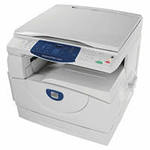 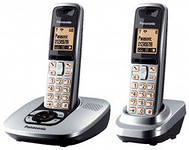 Up-to-date Inventions
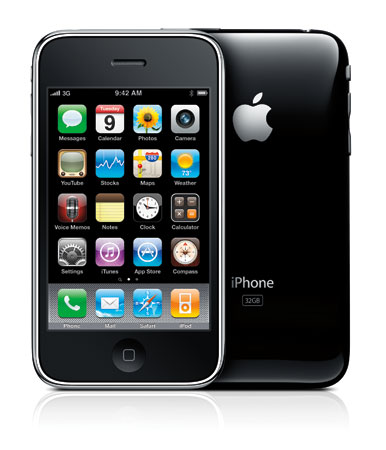 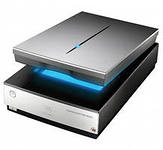 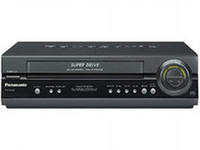 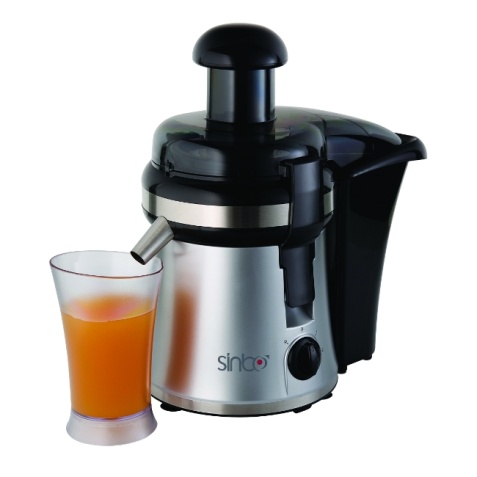 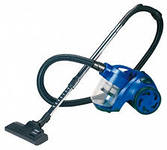 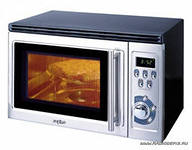 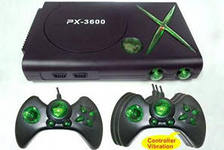 Households
Science
Education
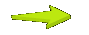 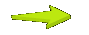 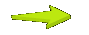 Technology
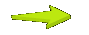 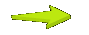 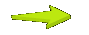 Entertainment
Communications
Film   industry
Why do people use them?
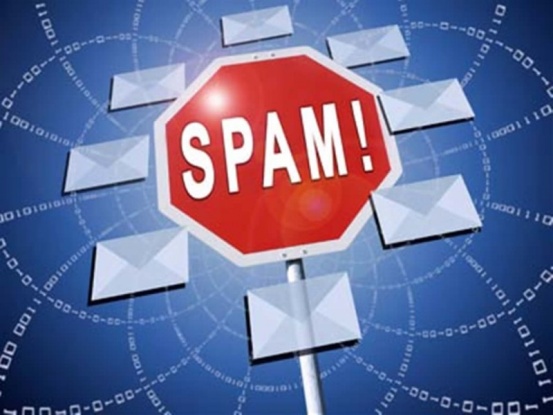 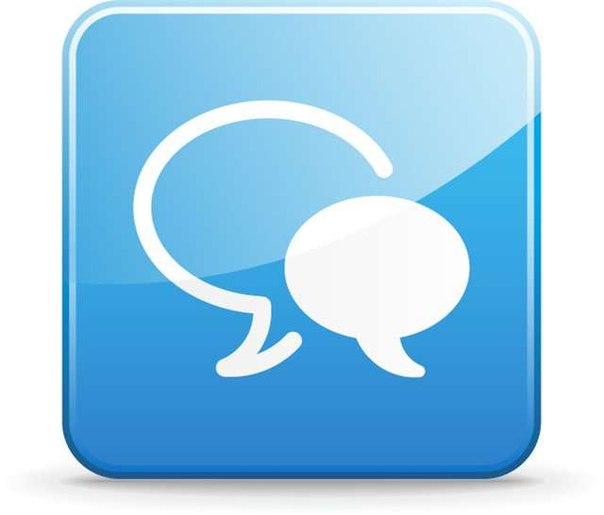 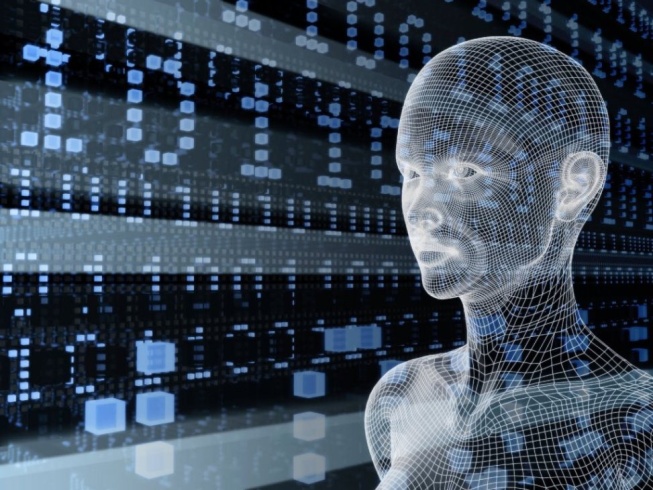 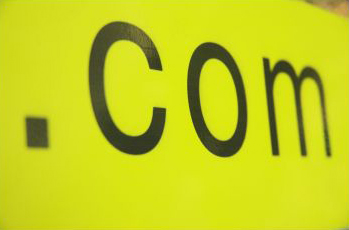 What things are the most important for you? Why?
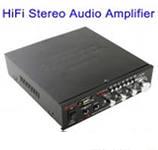 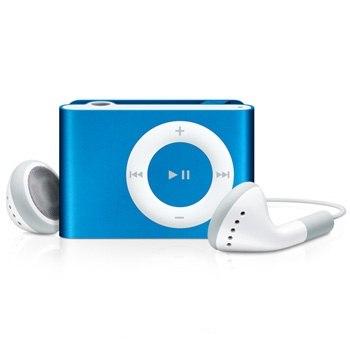 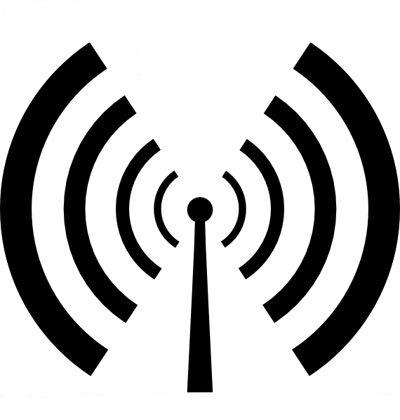 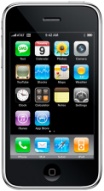 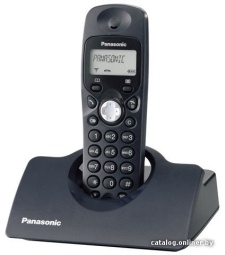 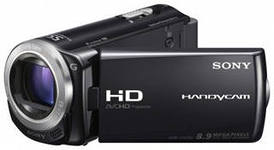 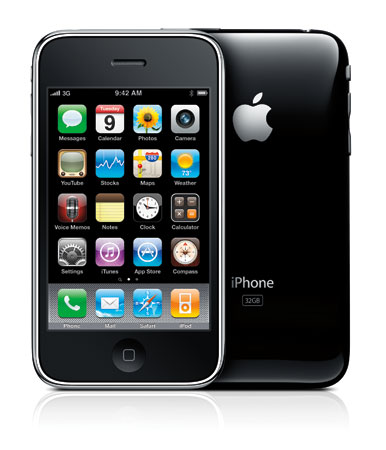 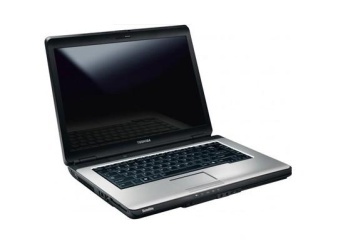 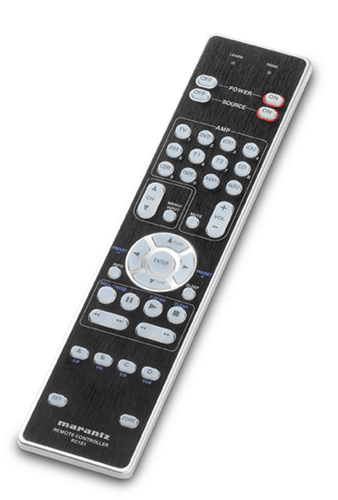 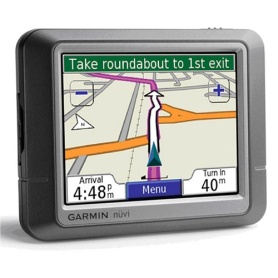 We can not imagine our life without computers. What do you use computers for?
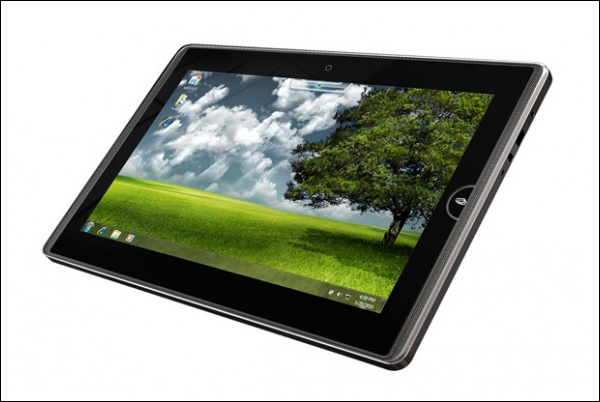 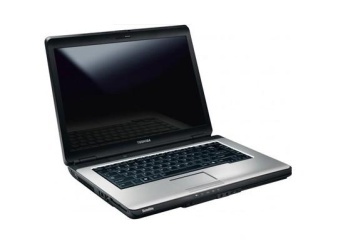 Are you for or against computers?
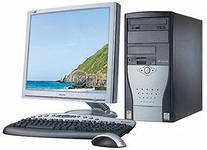 Benefits
- we depend on technologies in all aspects of life
- it is a source of information
- it is a way of communication
- computers are necessary tools at our workplace
- we get skills that are necessary in the information age
- it is a good friend for disabled people
- distance learning has a great importance
- it is important for security and safety
Drawbacks
- we spend more and more time in front of computers
- we have no time for sport activities and become lazy and passive
- there are a lot of violent information about murders, killers and criminals
- it is harmful for our health, some people suffer from disease connected with computers
- they often break
Work in pairs. Agree or disagree with these statements. Give your reasons.